Ανάπτυξη εκπαιδευτικού υλικού για το αντικείμενο των αλγόριθμων σε δομές δεδομένων
Πτυχιακή εργασία των
Κωνσταντίνου Κουρμούση (1604)
Παύλου Πασχαλίδη (1974)
Επιβλέποντες:
Πάρις Μαστoροκώστας, Καθηγητής
 Ευάγγελος Ούτσιος, Καθηγητής εφαρμογών
Σκοπός και στόχος της εργασίας
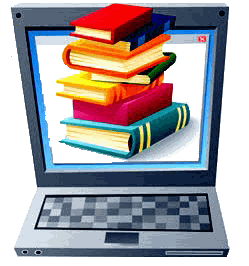 Αντικείμενο της παρούσης πτυχιακής εργασίας είναι η ανάπτυξη μιας εφαρμογής εκπαιδευτικού χαρακτήρα, στα πλαίσια του μαθήματος  «Αλγόριθμοι και Δομές Δεδομένων» που διδάσκεται στο Τ.Ε.Ι. Σερρών – Τμήμα Πληροφορικής και Επικοινωνιών.
Συγκεκριμένα η εφαρμογή πρέπει να:
Παρουσιάζει τα απαραίτητα μέρη της θεωρίας του μαθήματος.

Υλοποιεί μια σειρά αλγόριθμων σε οπτικοποιημένο περιβάλλον.

Προβάλει τμήματα του κώδικα που υλοποιείται.
Μοντέλο Ανάπτυξης UP
Η UP είναι μία επαναληπτική μεθοδολογία ανάπτυξης λογισμικού.
Κάθε επανάληψη είναι ένα mini-project.
Κάθε επανάληψη παράγει ένα εκτελέσιμο δοκιμασμένο σύστημα.
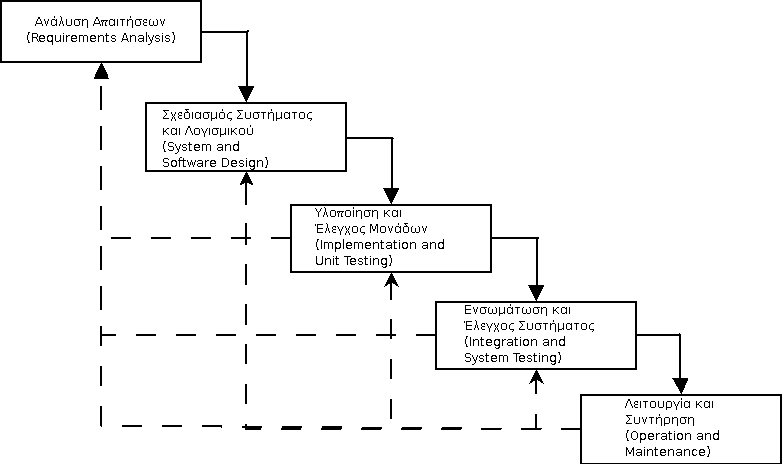 Χρονοδιάγραμμα
Γενική Ανάλυση Απαιτήσεων: 2 άτομα
20 ημέρες
Γενικές Φόρμες εφαρμογής: 1 άτομο
Κλάσεις Ορίου: 1 άτομο
20 ημέρες
Υλοποίηση κεφαλαίου «Πίνακες»: 1 άτομο
Υλοποίηση κεφαλαίου «Παραγοντικό»: 1 άτομο
20 ημέρες
Υλοποίηση κεφαλαίου «Αναζήτηση»: 1 άτομο
Υλοποίηση κεφαλαίου «Ταξινόμηση»: 1 άτομο
20 ημέρες
Υλοποίηση κεφαλαίου «Γραμμικές Λίστες»: 1 άτομο
Υλοποίηση κεφαλαίου «Δένδρα»: 1 άτομο
20 ημέρες
Υλοποίηση κεφαλαίου «Πίνακες Κατακερματισμού»: 1 άτομο
20 ημέρες
Ολοκλήρωση Πτυχιακής εργασίας: 2 άτομα
20 ημέρες
Εργαλεία
TortoiseSVN : Διαχείριση και Οργάνωση λογισμικού.

ArgoUml:  Ανάπτυξη και Σχεδίαση εφαρμογής.

Doxygent: Εξωτερική τεκμηρίωση. 

Microsoft Word: Συγγραφή κειμένου Πτυχιακής εργασίας.

Microsoft Power Point: Παρουσίαση Πτυχιακής εργασίας.

Embacardero C++ Builder ΧΕ2:  Ανάπτυξη και Υλοποίηση λογισμικού.

AlphaControls & AplhaCovert:  Οπτική εμφάνιση εφαρμογής.

InstallAware:  Αρχείο εγκατάστασης για την εφαρμογή.
Υλοποίηση
Εναρκτήρια φάση:
Πρότυπο συγγραφής κώδικα.
Εσωτερική και  Εξωτερική τεκμηρίωση.
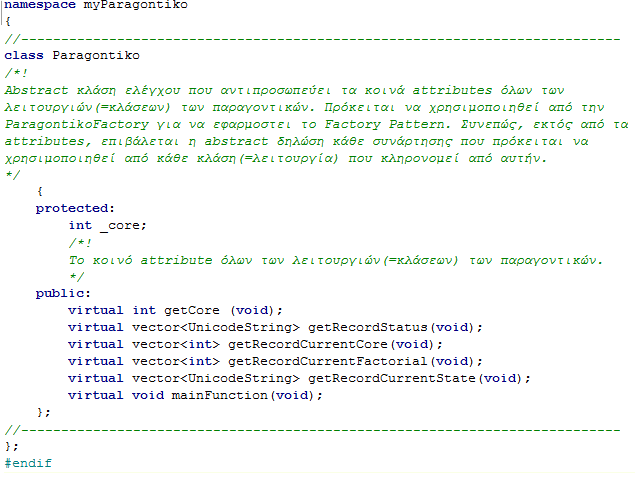 Υλοποίηση
Σε κάθε επαναληπτική διαδικασία έγιναν τα εξής βήματα:
Υλοποίηση
Ολοκλήρωση Πτυχιακής εργασίας
Μοτίβα Σχεδίασης (Design Patterns)
Abstract Factory Pattern - Adapter Pattern - Template Pattern
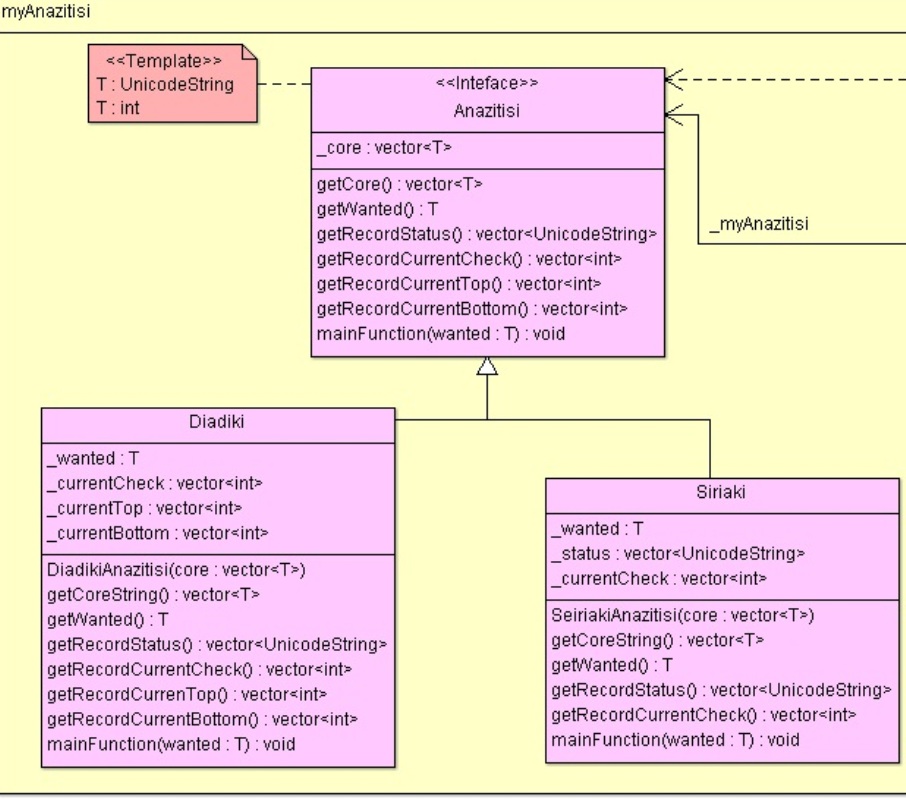 Τεχνικές σχεδίασης
Αρχείο καταγραφής
Τεχνικές σχεδίασης
Κληρονομικότητα λειτουργιών - Ρυθμίσεις εφαρμογής - Δυναμικότητα
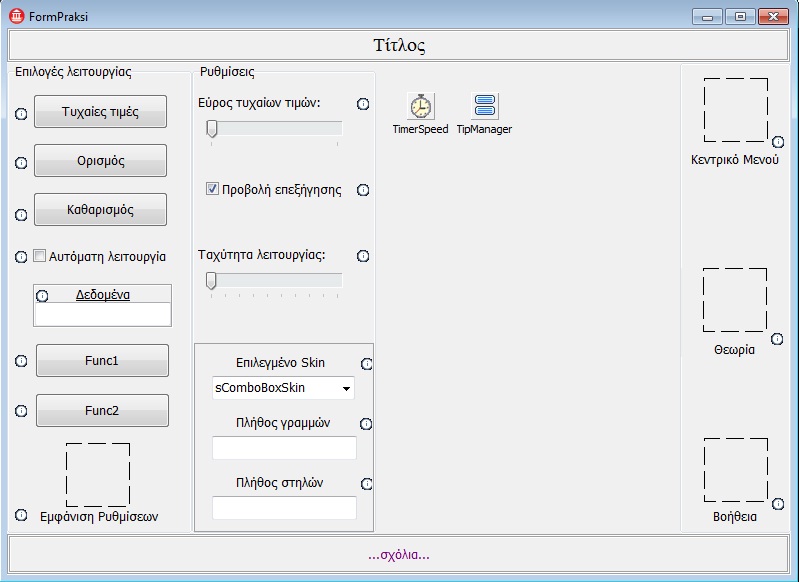 Τεχνικές σχεδίασης
Ενιαία φόρμα παρουσίασης αρχείων προβολής
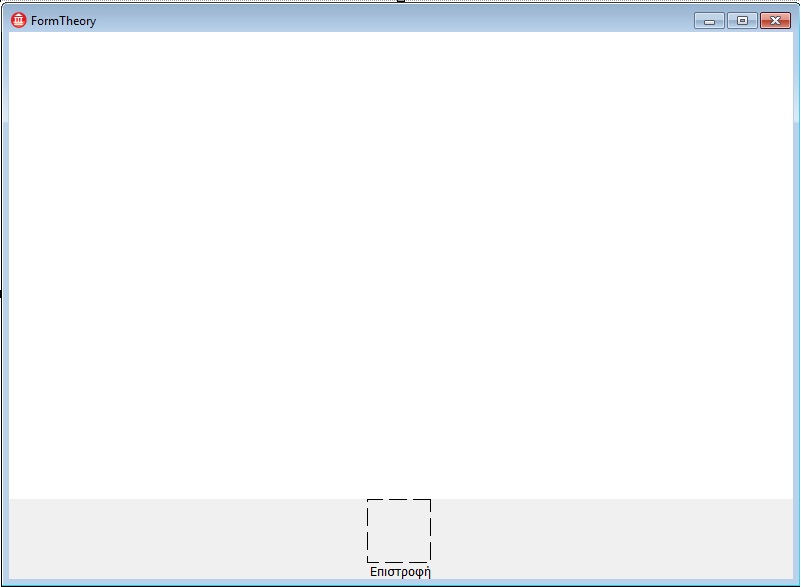 Τεχνικές σχεδίασης
Διαδραστική βοήθεια
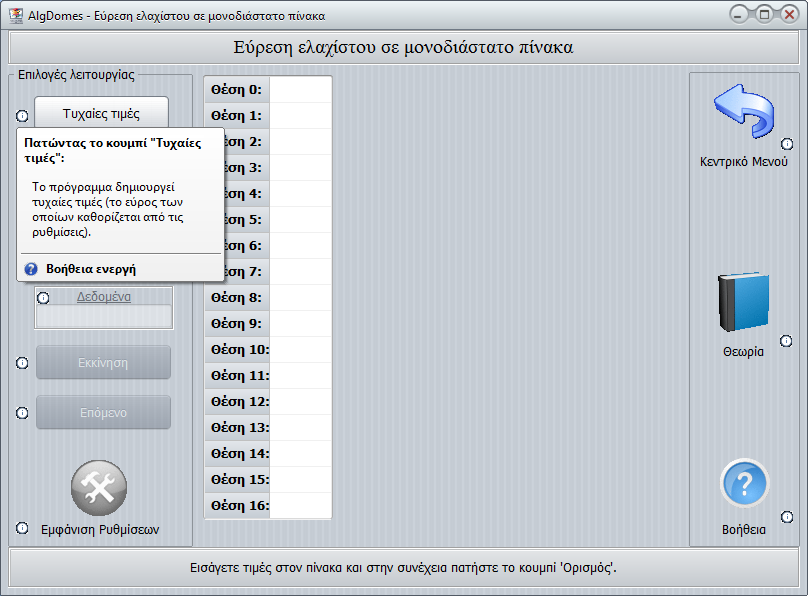 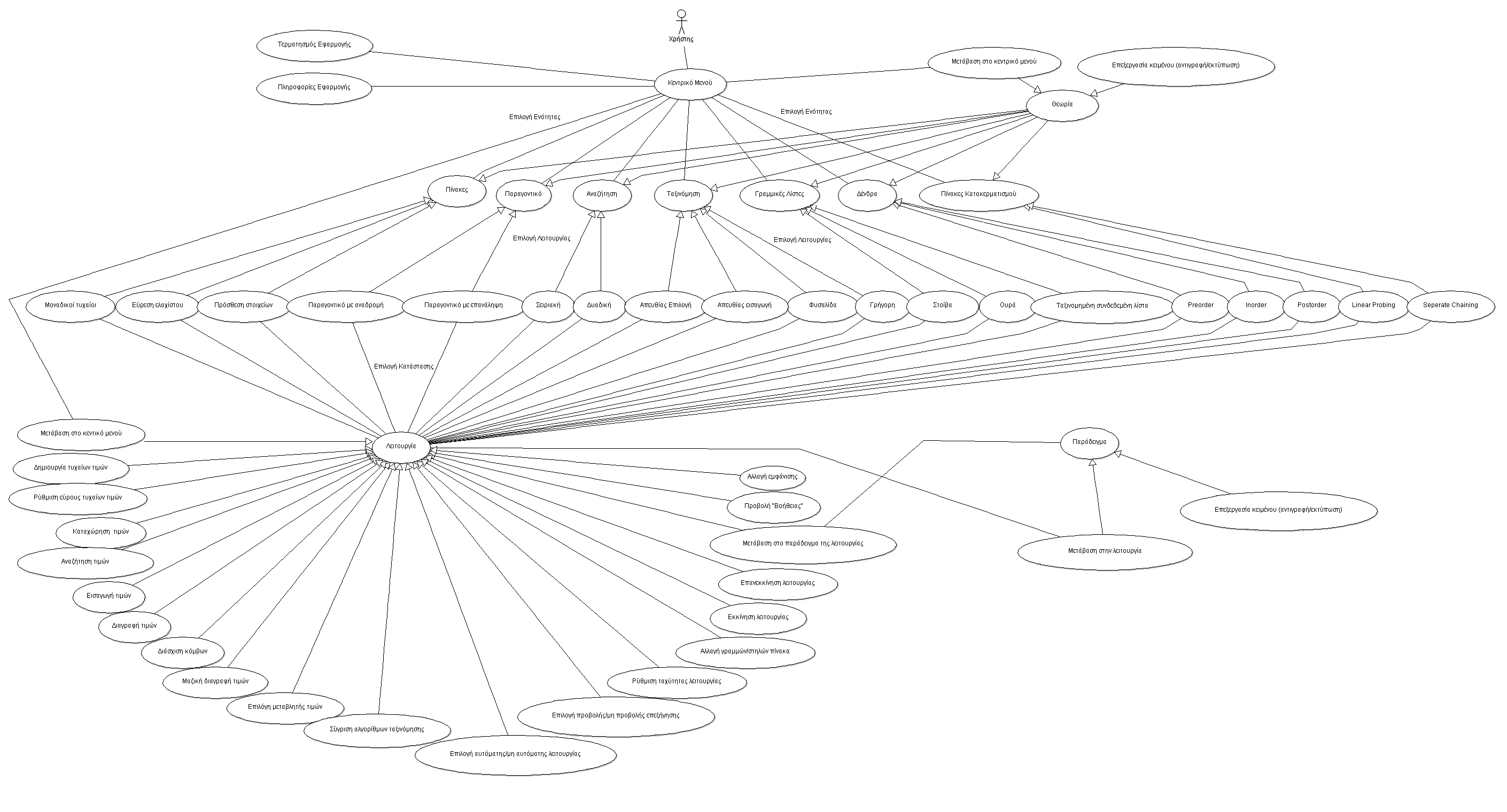 Διάγραμμα Περιπτώσεων Χρήσης
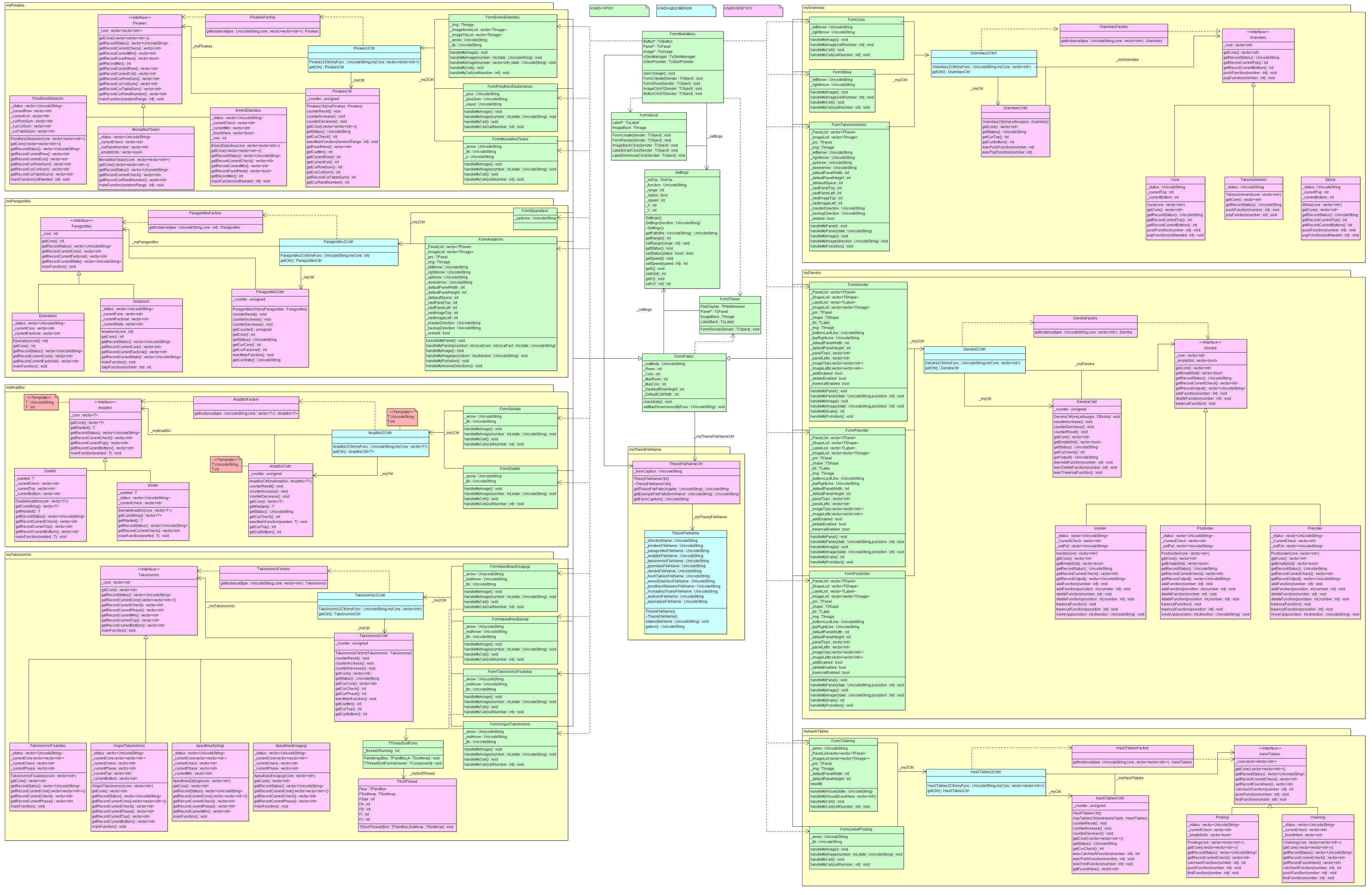 Διάγραμμα Κλάσεων
Συμπεράσματα
Η εργασία διαπραγματεύεται την:  

Αντικειμενοστραφή ανάπτυξη λογισμικού με οργανωτικό χαρακτήρα.

Τεχνικές σχεδίασης και καινοτόμες ιδέες που βοήθησαν στην υλοποίηση του.

Σύγχρονα εργαλεία ανάπτυξης  που βοήθησαν στην υλοποίηση της εργασίας από απόσταση.

Όλοι οι στόχοι της εργασίας πραγματοποιήθηκαν πλήρως, μέσα στα χρονικά πλαίσια που τέθηκαν εξ αρχής.

Ως περιορισμός της εφαρμογής θεωρείται η μη συμβατότητα του σε όλα τα λειτουργικά συστήματα.

Δυνατότητα αναβάθμισης και συντήρησης για μελλοντική έρευνα και προσθήκης επιπλέον λειτουργιών.
Βιβλιογραφία
Για την μελέτη και την κατανόηση των παραδειγμάτων που οπτικοποιήθηκαν:
Π. Μαστοροκώστας,  Αλγόριθμοι και Δομές Δεδομένων (Εργασίες – Μελέτες περιπτώσεων), ΤΕΙ Σερρών 2009.

Ευάγ. Ούτσιος,  Αλγόριθμοι και Δομές Δεδομένων (σημειώσεις εργαστηρίου), ΤΕΙ Σερρών 2004.

 Χ. Κοίλας, Δομές Δεδομένων και οργανώσεις αρχείων, Εκδόσεις Νέων Τεχνολογιών,2004.

N. Wirth, Αλγόριθμοι και Δομές Δεδομένων , Εκδόσεις Κλειδάριθμος,2007.
Βιβλιογραφία
Για την ανάπτυξη και αρχιτεκτονική σχεδίαση του λογισμικού: 

 Ν. Πεταλίδης, Διαφάνειες μαθήματος Τεχνολογίας Λογισμικού 1,        Διαθέσιμο στη διεύθυνση: http://anamorfosi.teiser.gr/ekp_yliko/index.html.

 C++ Programming Style Guidelines, Διαθέσιμο στη διεύθυνση: http://geosoft.no/development/cppstyle.html
Για την διαχείριση και οργάνωση του λογισμικού:
 
Ν. Πεταλίδης, Διαφάνειες μαθήματος Τεχνολογίας Λογισμικού 2, Διαθέσιμο στη διεύθυνση: http://anamorfosi.teiser.gr/ekp_yliko/index.html
Κεντρικό Μενού
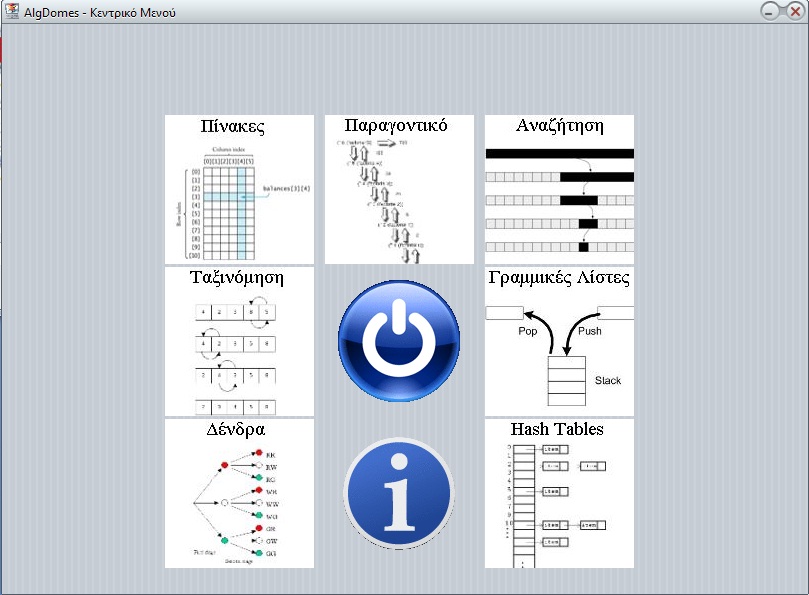 Λειτουργίες Πινάκων
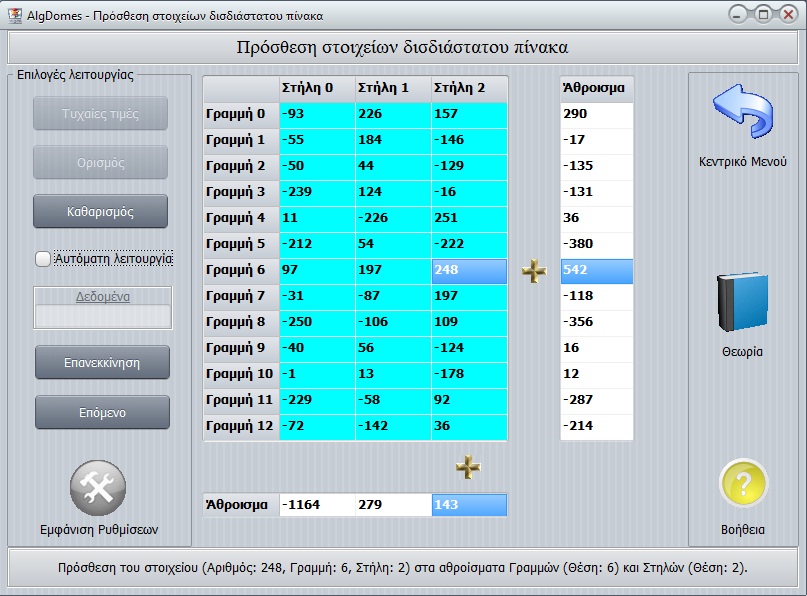 Λειτουργίες Παραγοντικών
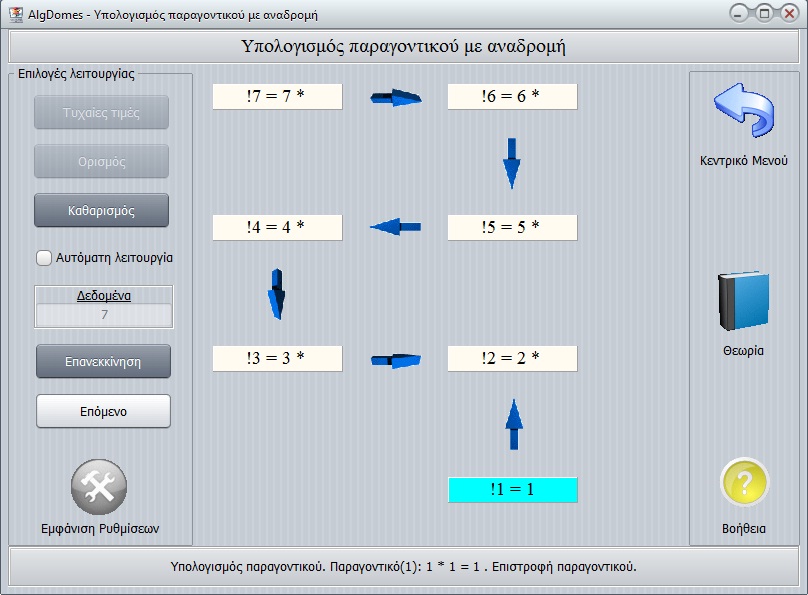 Λειτουργίες Αναζήτησης
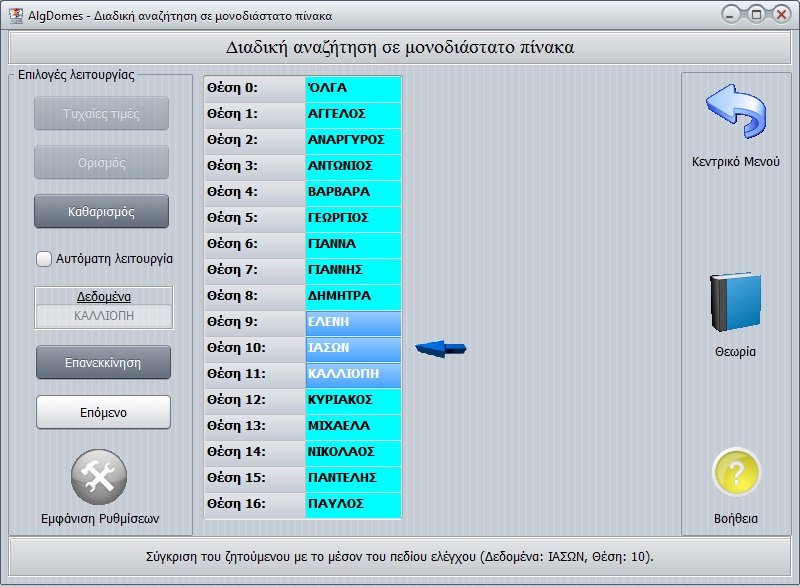 Λειτουργίες Ταξινόμησης
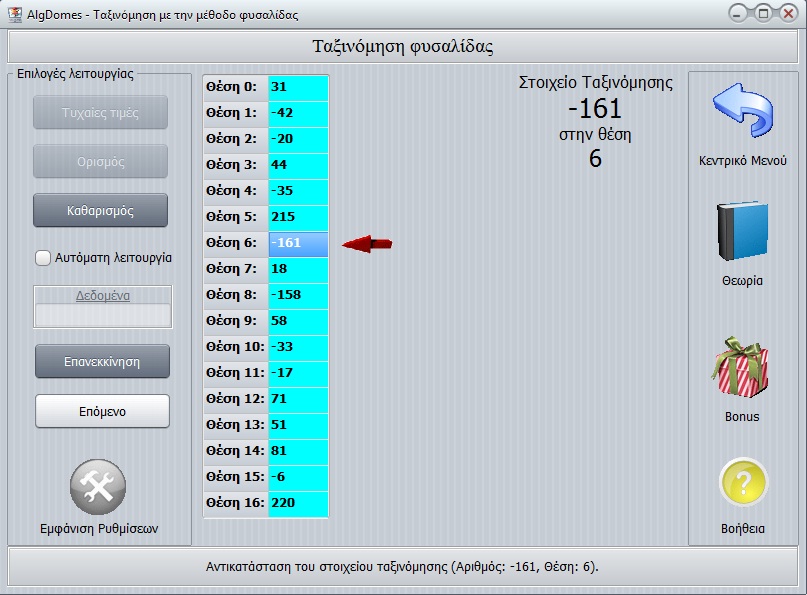 Λειτουργίες Γραμμικών Λιστών
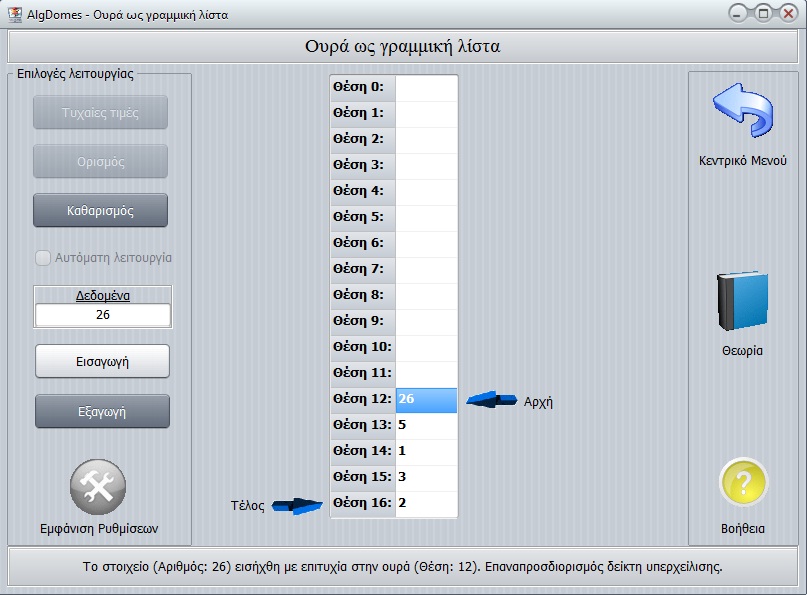 Λειτουργίες Δένδρων
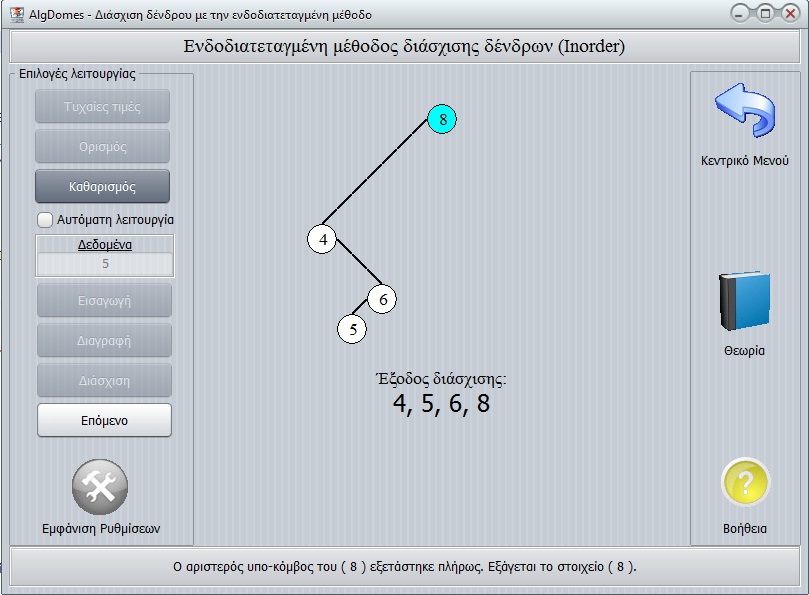 Λειτουργίες Πινάκων Κατακερματισμού
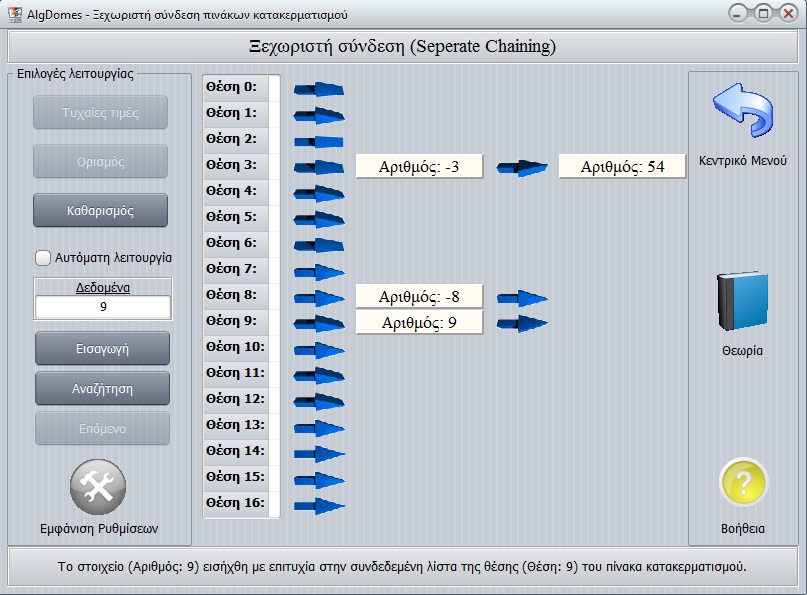 Σημειώσεις Ενοτήτων
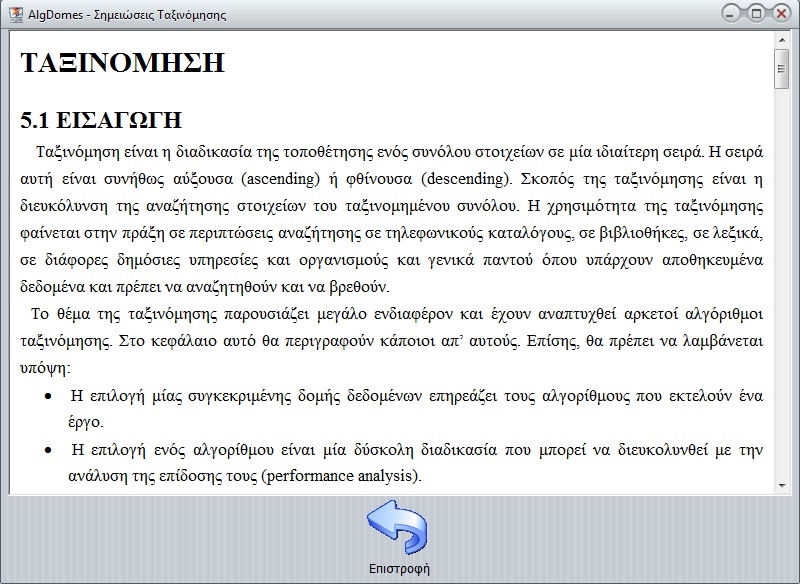 Επεξηγήσεις λειτουργιών
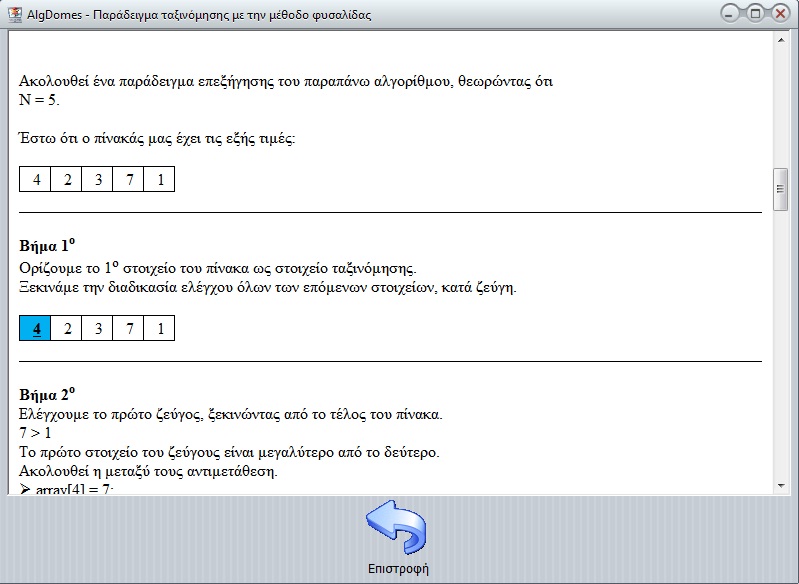 Οπτικοποιημένες συγκρίσεις λειτουργιών
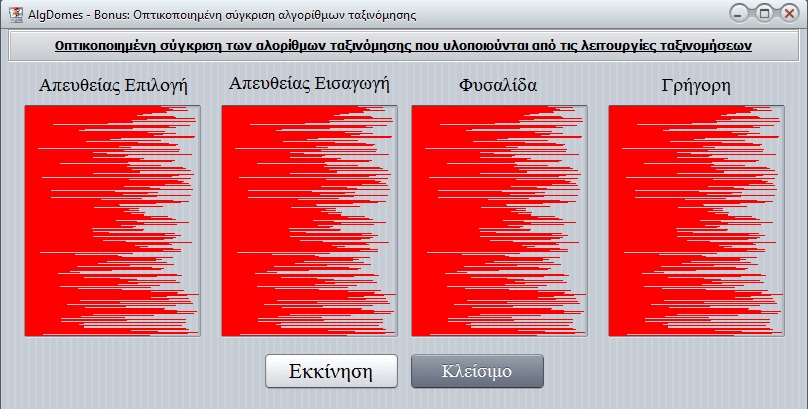 Εξειδικευμένες ΡυθμίσειςΔιαδραστική Βοήθεια
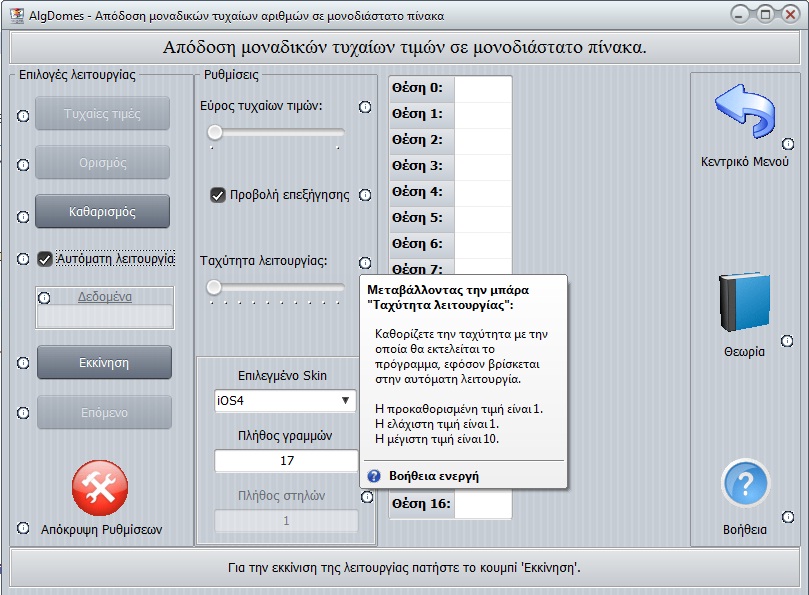